Тема:«Плавлення і кристалізація твердих тіл. »
мета:сформувати уявлення про перехід речовини з одного агрегатного стану в інший; розглянути процеси плавлення і кристалізації
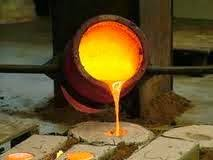 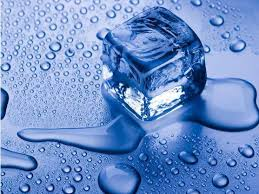 Плавлення – це процес переходу речовини із кристалічного 
стану в рідкий.

      

Температуру, за якої речовина плавиться, називають 
температурою плавлення.
            У процесі плавлення температура не змінюється
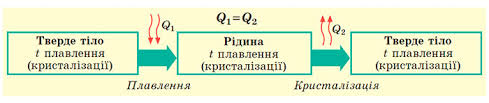 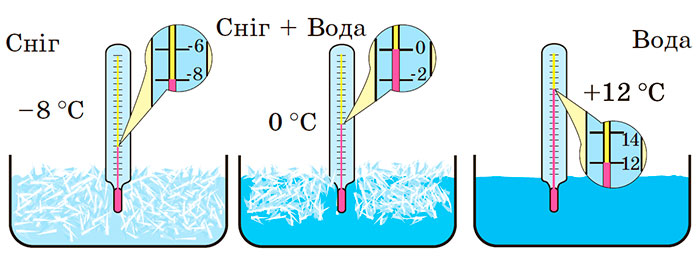 Кристалізація – це перехід речовини з рідкого стану в кристалічний.
Кристалізація відбувається за тієї ж температури, що й плавлення.
У процесі кристалізації температура не змінюється
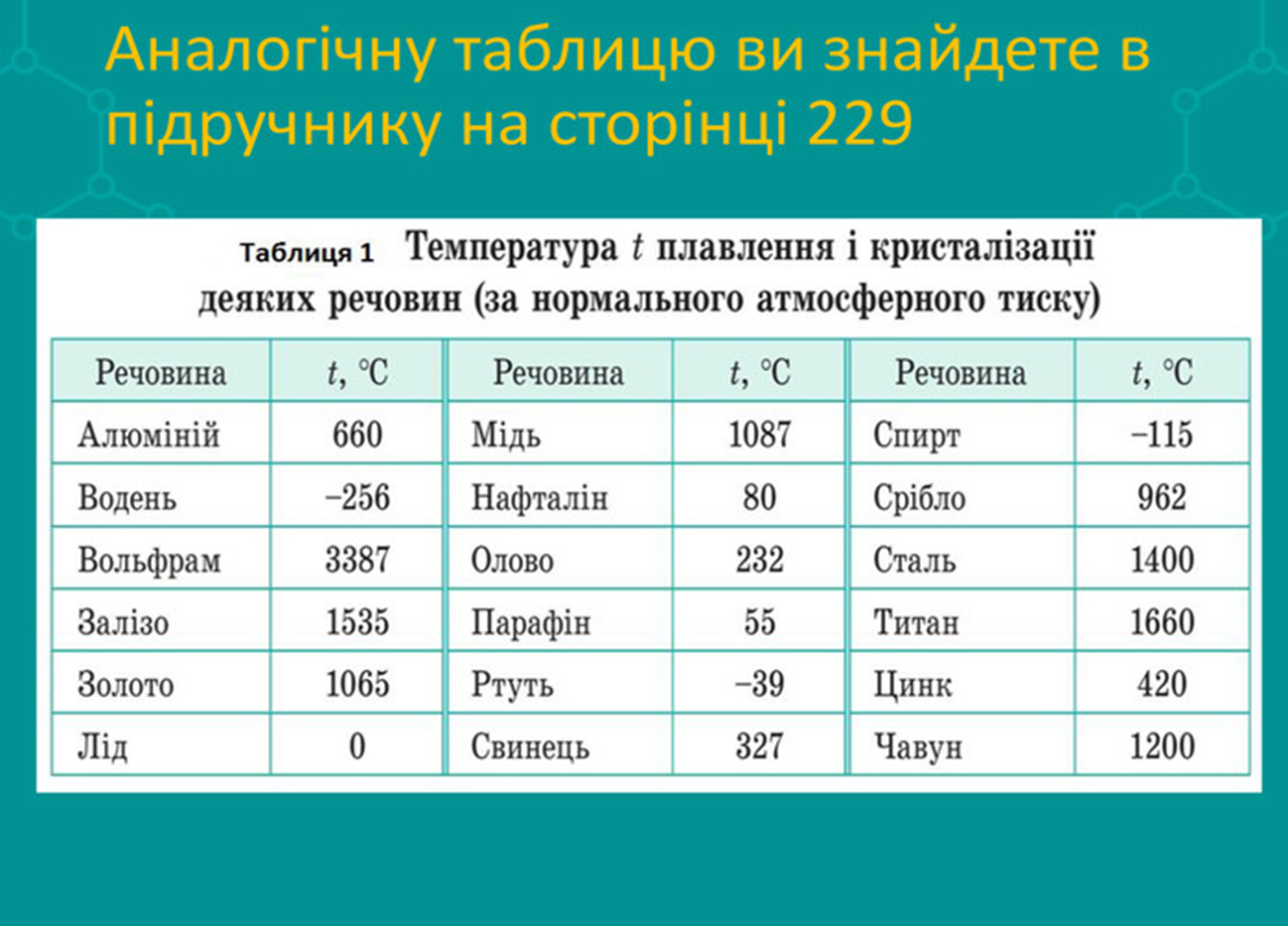 Графік процеса плавлення і кристалізації
Задача1 Охарактеризувати графік залежності температури кристалічної речовини від часу.Визначити що це за речовина?
Відповідь:речовина - алюміній  в рідкому стані починає кристалізуватися і потім охолоджується до 20°С
Задача2 Охарактеризувати графік залежності температури кристалічної речовини від часу. Визначити що це за речовина?
Відповідь: речовина – олово в твердому стані при -30°С нагрівається до 232°С  за 20 хв, потім плавиться 10 хв і в рідкому стані нагрівається далі
Задача3 Охарактеризувати графік залежності температури кристалічної речовини від часу. Визначити що це за речовина?
Відповідь: речовина – свинець в рідкому стані при 357°С охолоджується до 327°С  за 5 хв, потім плавиться 6 хв. і в твердому стані охолоджується далі
Дякую за увагу!
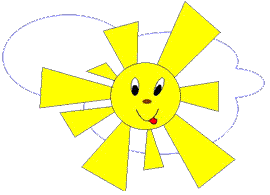